МБОУ «Сосновская ООШ»
Обучающий семинар: учимся распознавать проблемы.
Какие бывают проблемы и как они решаются?
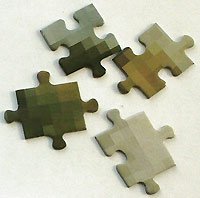 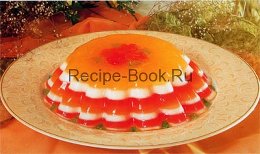 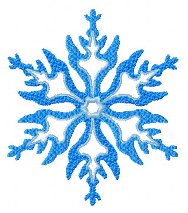 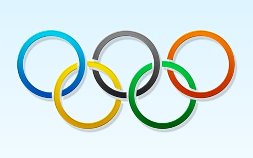 Определение типа проблем.
Ситуация №1
Ученики 5 класса решили поставить всем классом спектакль к концу учебного года. Решить-то они решили, а как это самим сделать – не знают. Как же им действовать в этой ситуации?
Ситуация №2
Группа учеников 5 класса очень заинтересовалась загадочным материком Антарктида. Решили ребята всё о ней узнать. Подобрали в библиотеке литературу и ахнули: «Как много!». Есть книги о животных и растениях Антарктиды, о её климатических особенностях, об истории освоения материка, о работе международных исследовательских станций…  Как всё это прочитать? Что делать?!
Ситуация №3
Один ученик готовился дома к уроку по географии. Выучил параграф, рассказал маме. И он, и мама остались довольны подготовкой. А учительница сказала, что ответ «хороший», но совсем не «отличный», и поставила «четвёрку». Мальчик дома так и не мог объяснить маме, почему он получил «четвёрку», а не «пятёрку».
Ситуация №4
На уроке математики учительница сказала, что сегодня оценка каждого ученика будет зависеть от того, как будет работать весь класс. Она дала каждому ученику для решения 5 задач, но сказала, что «пятёрку» класс получит только в том случае, если все-все задачи будут решены. Ребята не справились с заданием. Они объяснили это тем, что в классе был слабый ученик, который до звонка не смог решить и трёх задач из пяти. Но учительница сказала, что ребята неправильно подошли к решению проблемы. Так ли это?
Ситуация №5
Ученик 5 класса очень заинтересовался возможностью выступить с интересной лекцией перед младшими школьниками. Дело ответственное. Материал должен быть интересным., понятным малышам. Как подготовиться к такому выступлению?
Ситуация №6
Учащиеся одного дружного класса решили провести вместе несколько каникулярных дней весной. Но какой отдых предпочесть? Каждый предлагает своё, других не слушает… Чуть не поссорились! Как им следует поступить, чтобы найти общее и самое лучшее решение?